فصل چهارم
بصری سازی ها
24/30
پیشنهادات
نتیجه گیری
ابزار بصري سازي
مقدمه
چکیده
بصري سازي ها
Blur، يک پياده سازي از مبدل ازVARE  است. Blur، يک تريس برنامه PAL  را گرفته و به تصويرScalable Vector Graphics (SVG)  براي ديدن از طريق وب تبديل مي کند. Blur به عنوانJava servlet  که روي نسخه اي ازApache Tomcat  اجرا مي شود، پياده سازي شده است.
25/30
پیشنهادات
نتیجه گیری
ابزار بصري سازي
مقدمه
چکیده
بصري سازي ها
شکل 4 ، نشان دهنده يک دياگرام کلاسSVG UML  از يک تريس برنامه PAL  است که به وسيله Blur توليد شده است مي باشد. اين يک ابزار سودمند براي برنامه نويسان نويسان است، چون نشان دهنده اين است که کد برنامه در کجاي فايل قراردارد و چگونه با کلاس هاي ديگر در يک برنامه ارتباط دارد.
26/30
پیشنهادات
نتیجه گیری
ابزار بصري سازي
مقدمه
چکیده
بصري سازي ها
شکل 4 : يک کلاس دياگرام تعامليSVG  که به وسيلهBlur  توليد شده است.
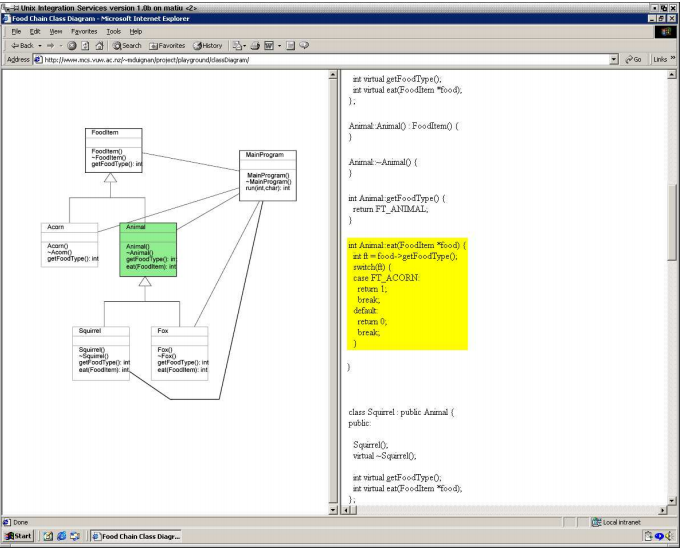 27/30
پیشنهادات
نتیجه گیری
ابزار بصري سازي
مقدمه
چکیده
بصري سازي ها